Lectors’ Workshop
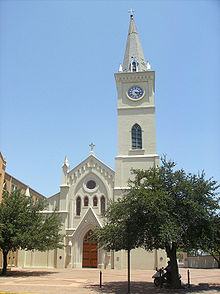 Diocese of LaredoBishop James A. Tamayo D.D    2012-2013
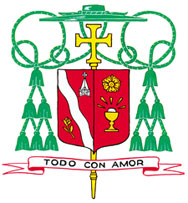 Diocesan Committee on Liturgy and Divine Worship:
“Lector Training”
The Presenters
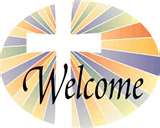 You!
Of  what value is the Ministry of Lector
Constitution on the Sacred Liturgy: “Christ is present in His word since it is He Himself who speaks when the Holy Scriptures are read in the Church.” 
People hear God’s Word, not read.
Christ speaks through you.
Spoken Word, Dynamic  Word, spoken by God. 
The story of Mary’s visit to Elizabeth: not when she saw Mary, but when she heard Mary’s greeting!
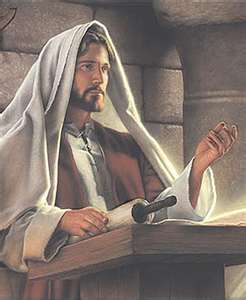 So HOW you proclaim IS IMPORTANT! 
Word comes alive! Your role:  To let it come alive first in YOU.
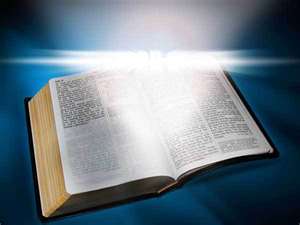 The Importance of the Word of God
God’s word is primarily spoken and proclaimed. 
    What about those who READ from the missalette?
 Use the beautiful book of the Lectionary to surround the experience with beauty.
Think of the people who cannot go to Communion you bring His Presence to them in His Word.
Think of the people who cannot read. You proclaim to them.
Your proclamation has power & importance. 
God’s Word has power beyond all other words
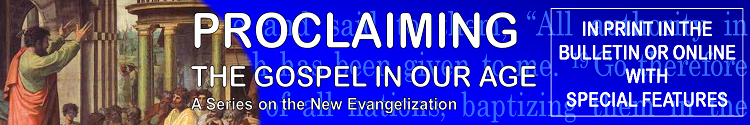 What is God’s Word?
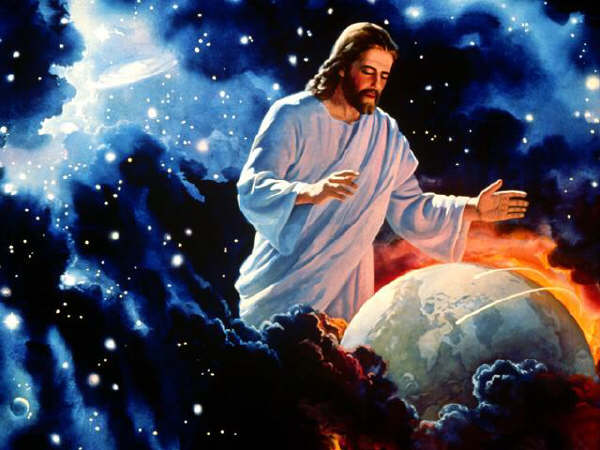 God’s word is Jesus Christ. Reveals our deepest nature as His people. 
By His Word He makes Himself present to us.
He calls your parish community into being 
Your purpose is to encounter Jesus, to celebrate Jesus. 
If truly proclaimed, things happen! Not simply history, but enacted anew, now in my parish.
Small group sharing…
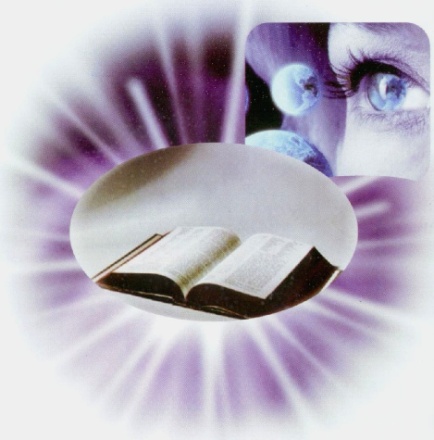 What struck you 
             from the 
       presentation?....
           What more 
       could you add?....
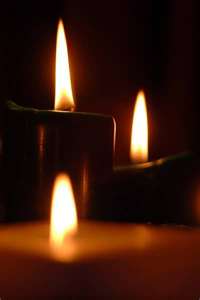 Preparation for serving as a Lector
Is it OK to pick anyone when you need a lector?
 




                                                      Two stories…
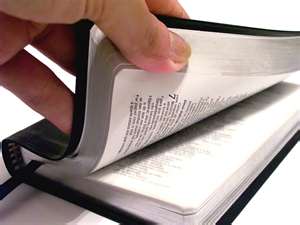 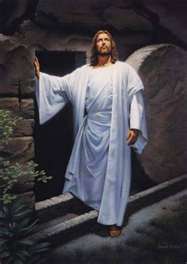 “You knew the text,
 … I knew the author.” 

   No matter how impressive
   your platform skills are, 
   when you don’t know what you’re 
    reading about, the congregation 
    is the first to pick it up.
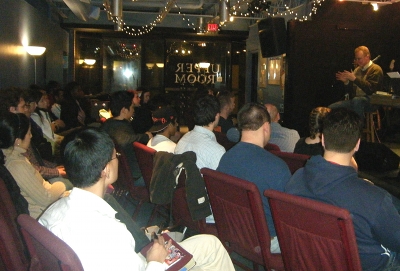 Remote Preparation
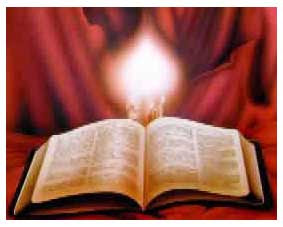 Read the bible often. 
Pray with the Gospels and psalms.
Learn all you can about the bible from good Catholic sources. 
The Diocese has a Pastoral Institute which     
    has many good courses near 
                you. Look for them.
        Pray the rosary and other devotions.
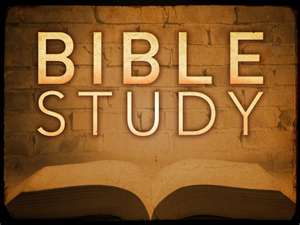 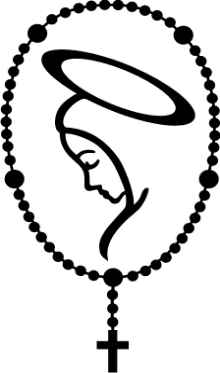 LIVE in the PRESENCE of GOD.
As your time allows, be in a 
    prayer group or movement.
Be a model for others 
   even when not in the ambo.

                                  SILENCE. Quiet your heart,                                       
                                                pause, God is present in the
                                                silence.      Psalm 45:1 Be still 	 	                                                 and know that I am God.
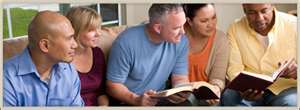 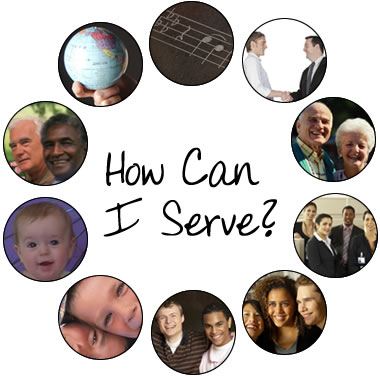 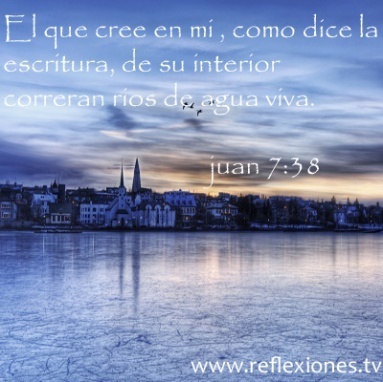 Proximate Preparation
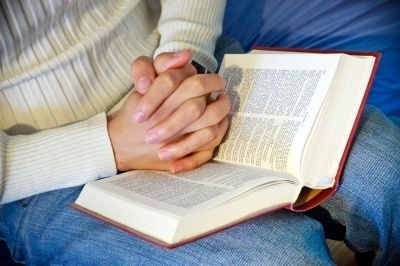 Be very familiar with 
   what will proclaim. 
 Your advance study: 
In context of whole of scripture. 
Within context of
    the liturgical year.
Within context of 
  the other readings of the day.
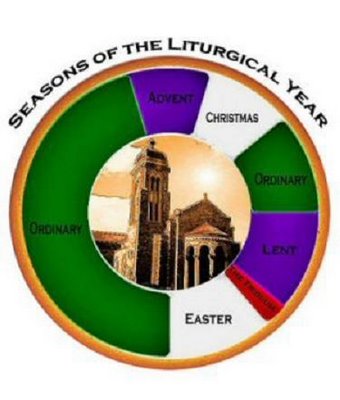 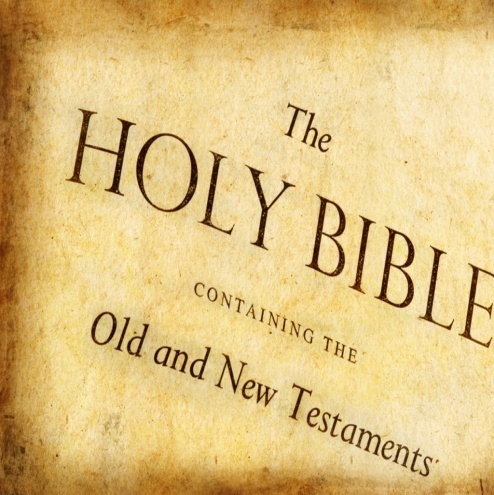 Study and practice throughout the week. 
See in your packet, at the end of the booklet, in the Reference Information and Material a sheet called: 
“A suggested Method of Preparation for Proclaiming a Reading”.
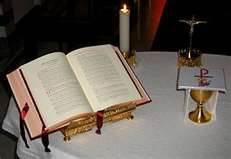 Dress
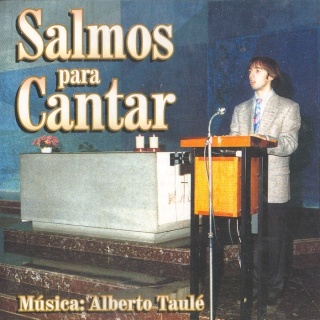 How we dress to 
   proclaim  the Word 
   is important. 

Reflect the dignity 
   of the Word.
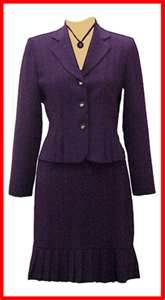 Help the assembly to focus 
    on God and his Word.


Don’t distract by your clothes or posture
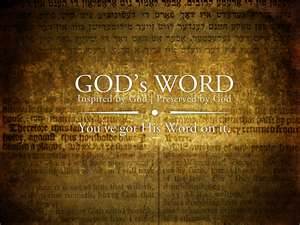 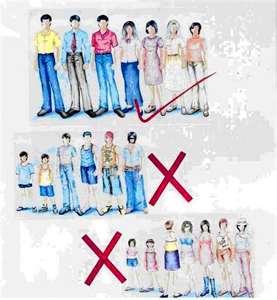 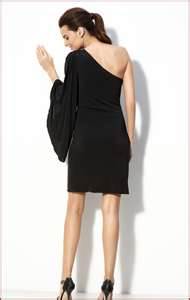 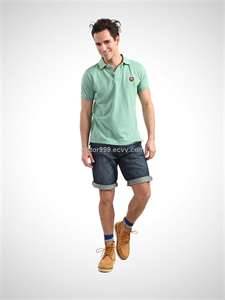 Time for questions ….
This concludes Part I  of the Lector Workshop
Proceed now to have a 10 minute break
    and then continue with: 
Public Speaking Skills to Learn and Practice